Romans 12:1-2 (NIV)
1Therefore, I urge you, brothers, in view of God's mercy, to offer your bodies as living sacrifices, holy and pleasing to God--this is your spiritual act of worship. 2 Do not conform any longer to the pattern of this world, but be transformed by the renewing of your mind. Then you will be able to test and approve what God's will is--his good, pleasing and perfect will.
Colossians 3:22-24 (NIV)
22Slaves, obey your earthly masters in everything; and do it, not only when their eye is on you and to win their favor, but with sincerity of heart and reverence for the Lord. 23Whatever you do, work at it with all your heart, as working for the Lord, not for men, 24since you know that you will receive an inheritance from the Lord as a reward. It is the Lord Christ you are serving.
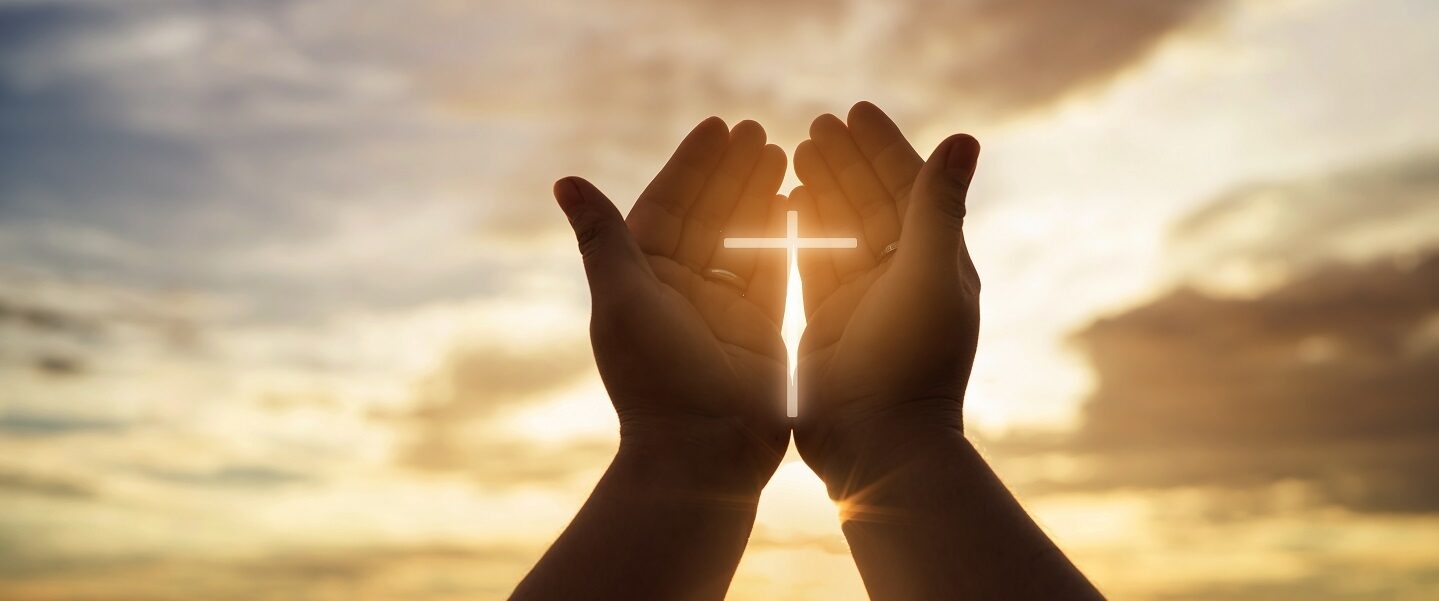 Practices of Faith
Priorities – 
Tony Lyon
Living a Balanced Life
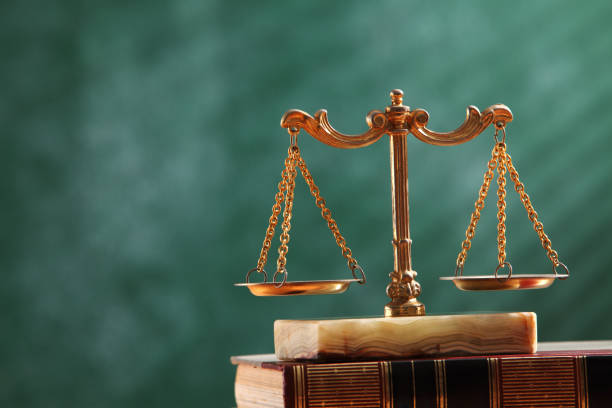 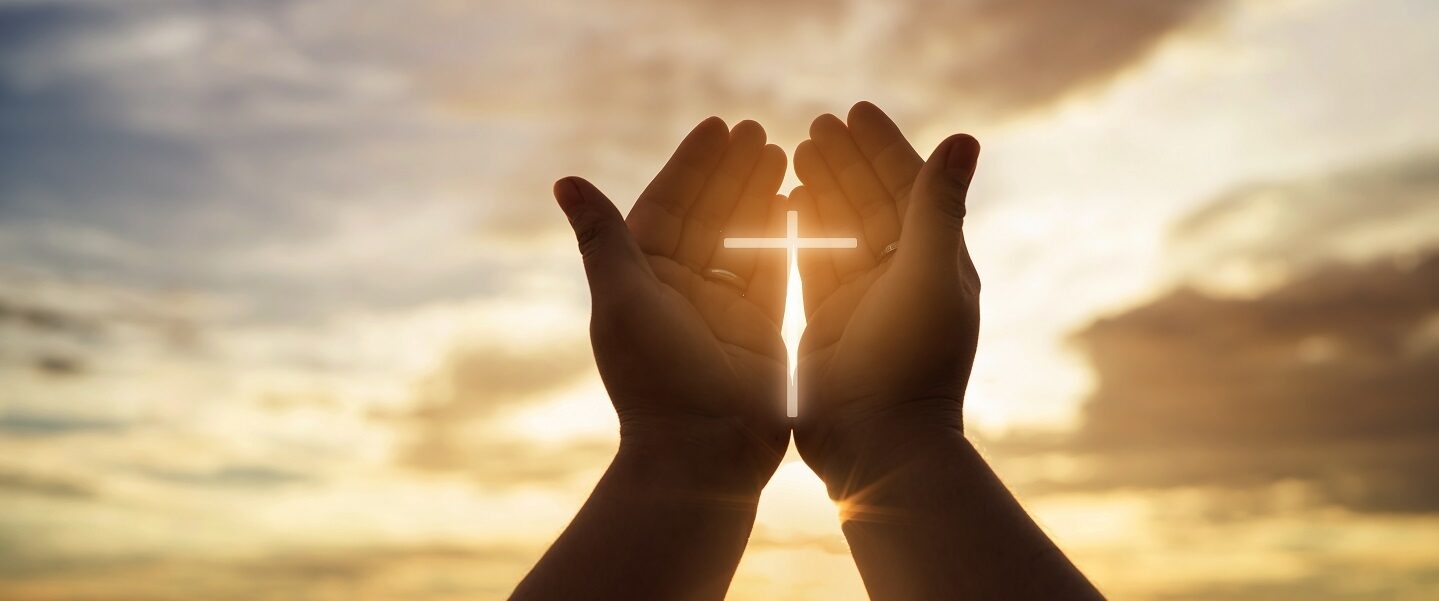 Living a Balanced Life
Worship
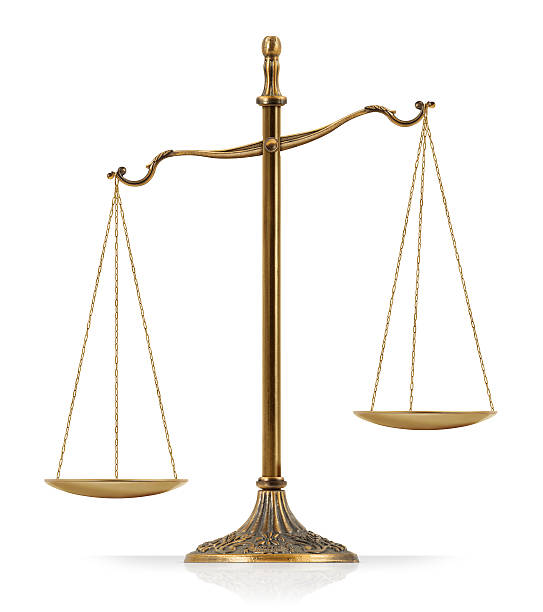 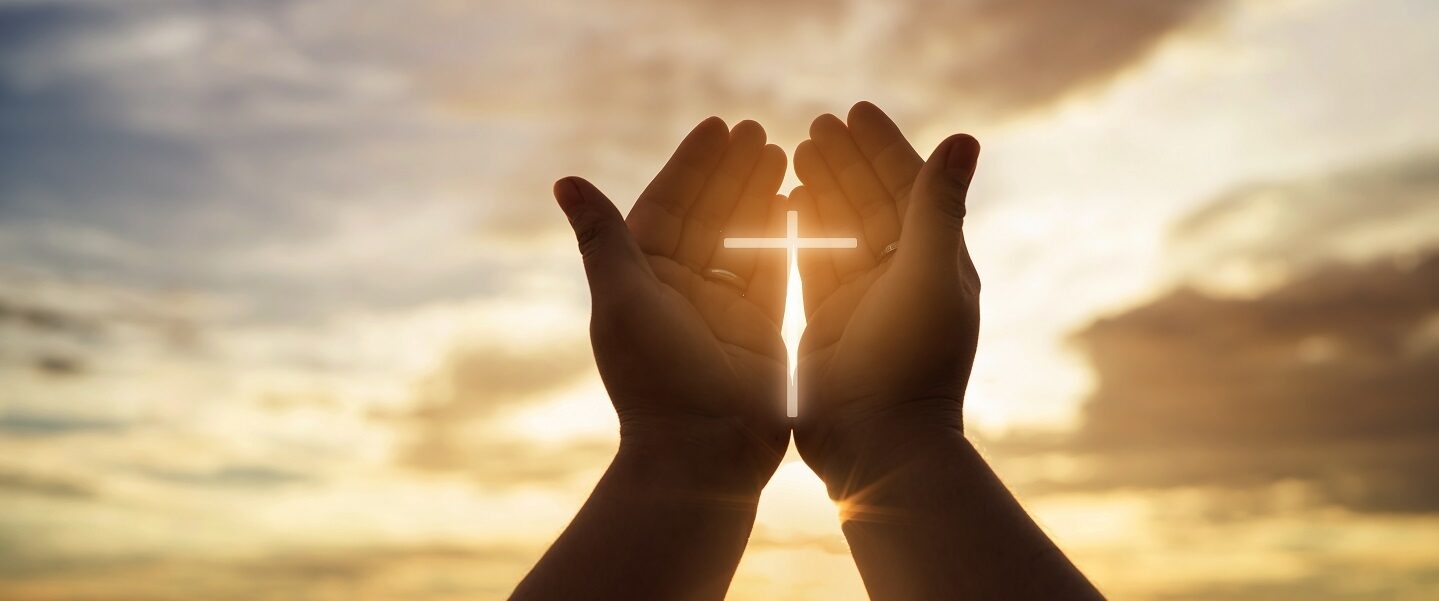 Life
Work
Living a Balanced Life
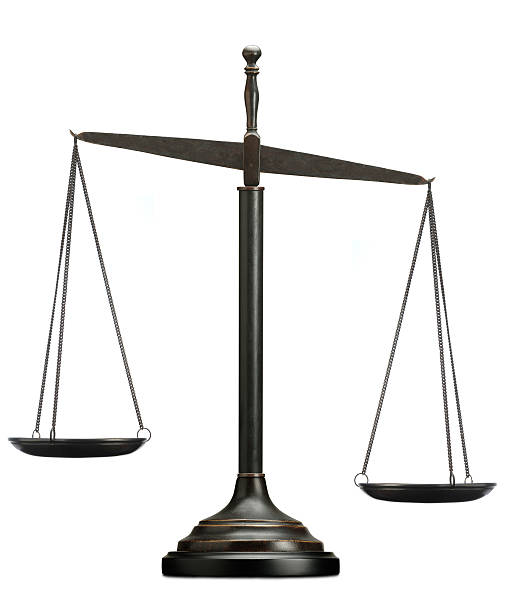 Worship
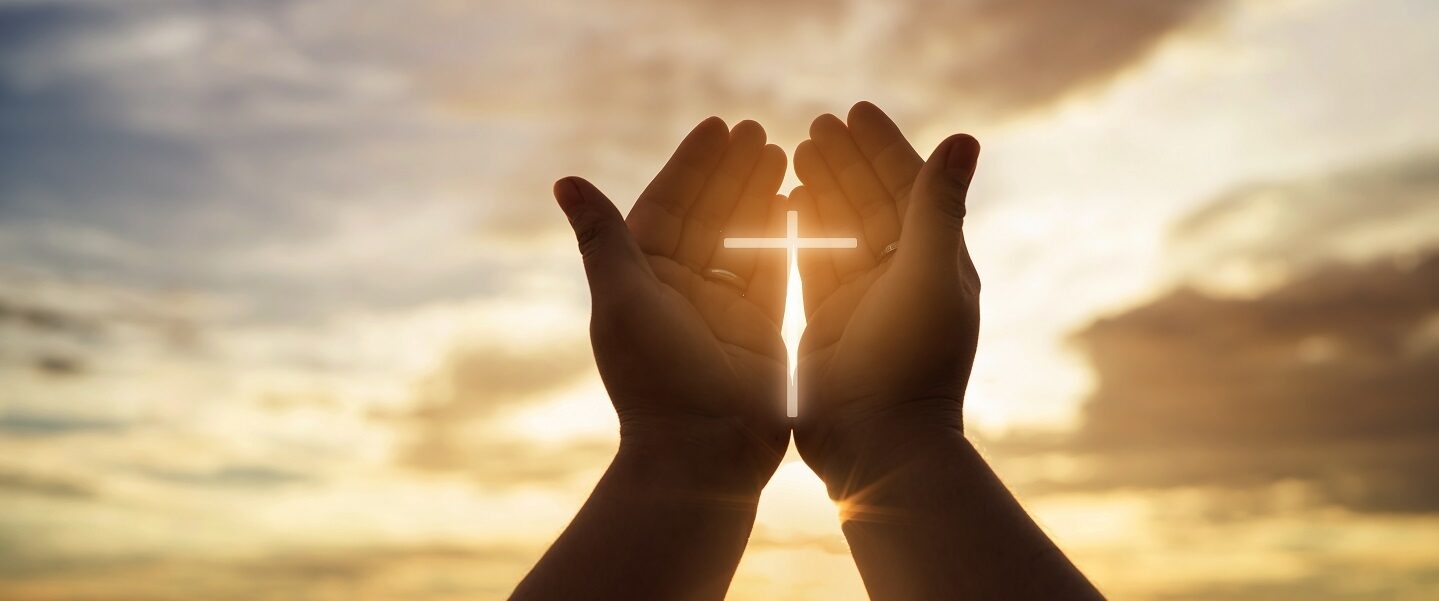 Work
Life
Living a Balanced Life
It is during this time of Lent that we take time to reflect: 
One of the areas that we could reflect upon is where we stand in relation to a balance in our lives.
Balance is something that I think you may agree is not that easy to achieve!
Each of us have so many demands upon our lives.
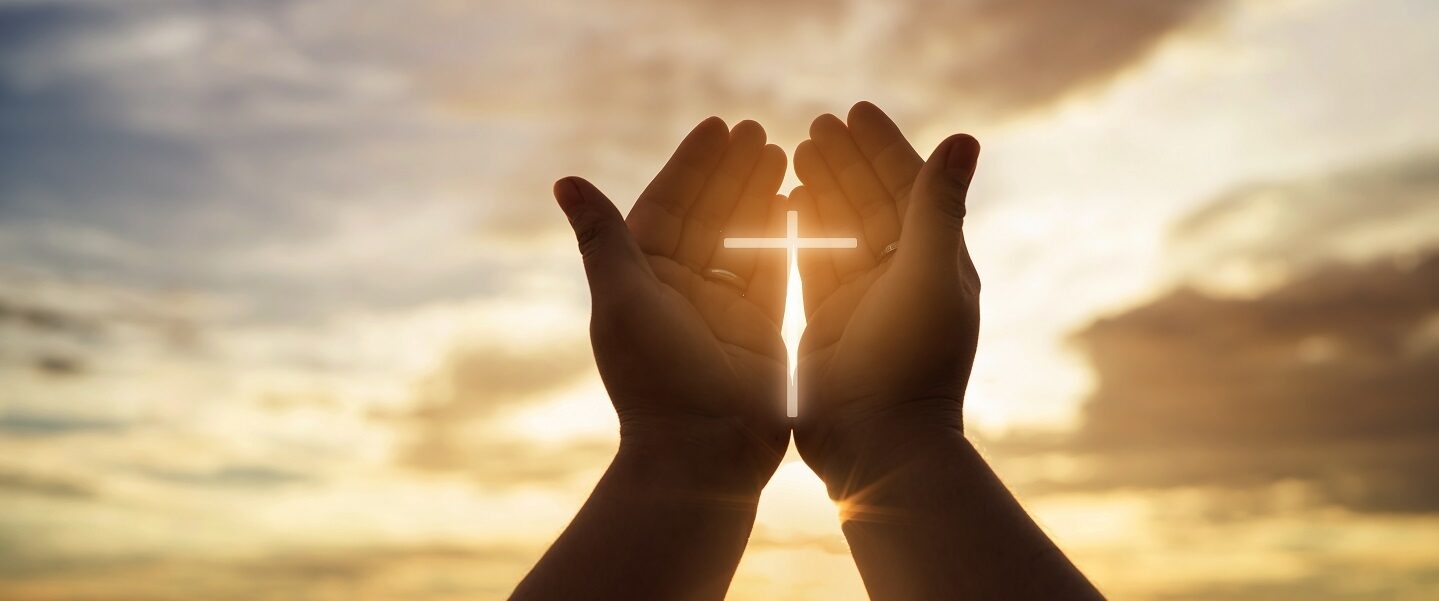 Living a Balanced Life
Kingdom Perspectives
Jesus Said:
“So don’t worry about these things, saying, ‘What will we eat? What will we drink? What will we wear?’ 
These things dominate the thoughts of unbelievers, but your heavenly Father already knows all your needs.
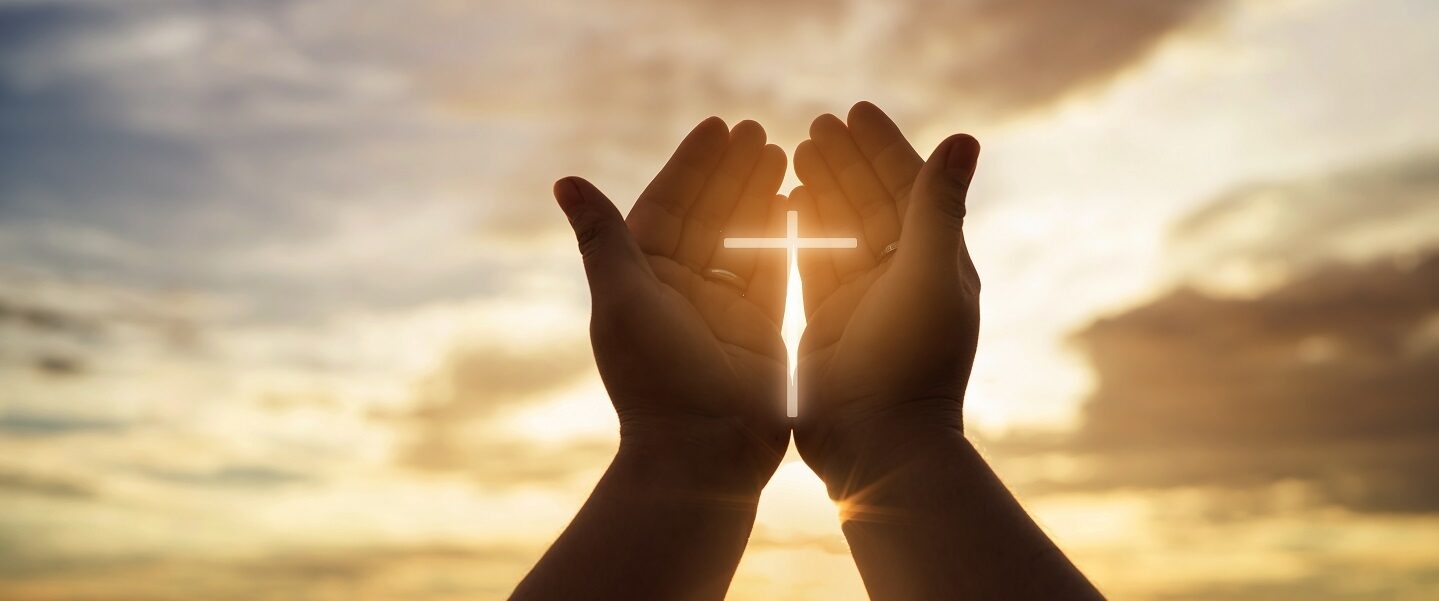 Living a Balanced Life
Seek the Kingdom of God above all else, and live righteously, and he will give you everything you need.
“So don’t worry about tomorrow, for tomorrow will bring its own worries. 
Today’s trouble is enough for today.
[Matthew 6:31-34]
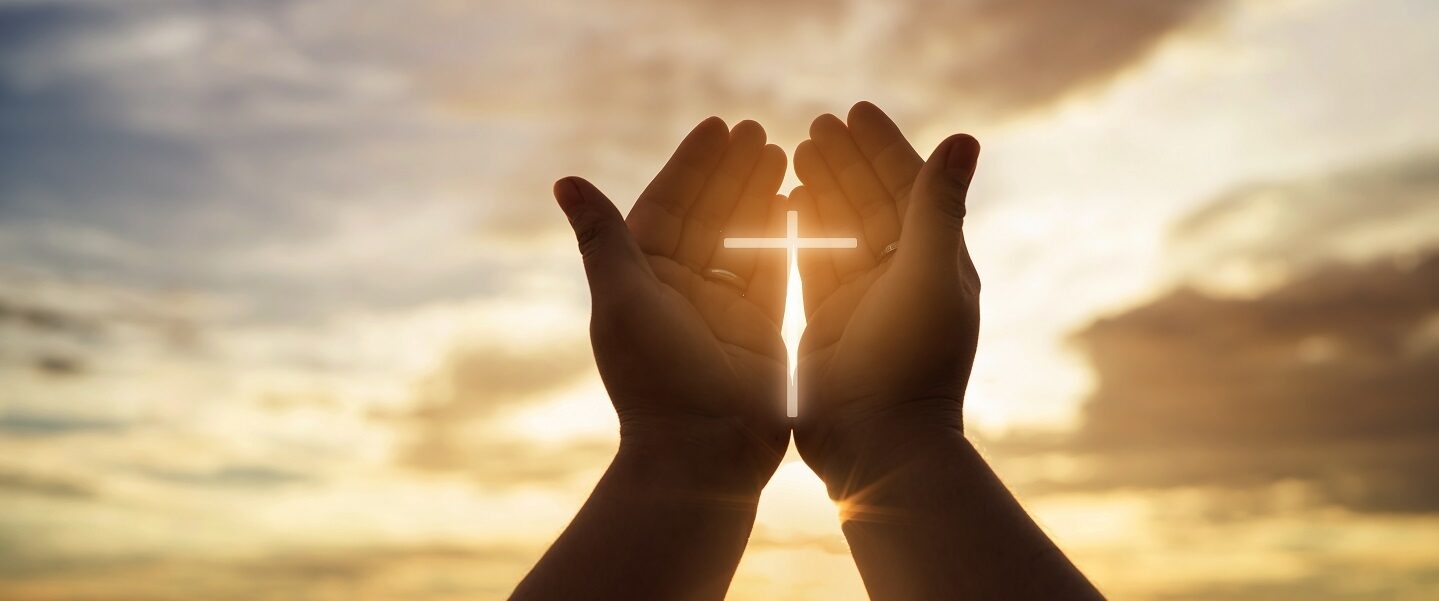 Living a Balanced Life
We should all be familiar with ‘The Sermon on the Mount’ in Matthew 5 but Jesus’ first discourse spans Matthew 5:1 through to 7:29.
Our text just quoted is part of that discourse.
 Jesus was showing us the way to live in the new age.
It is practical and suitable for every day living.
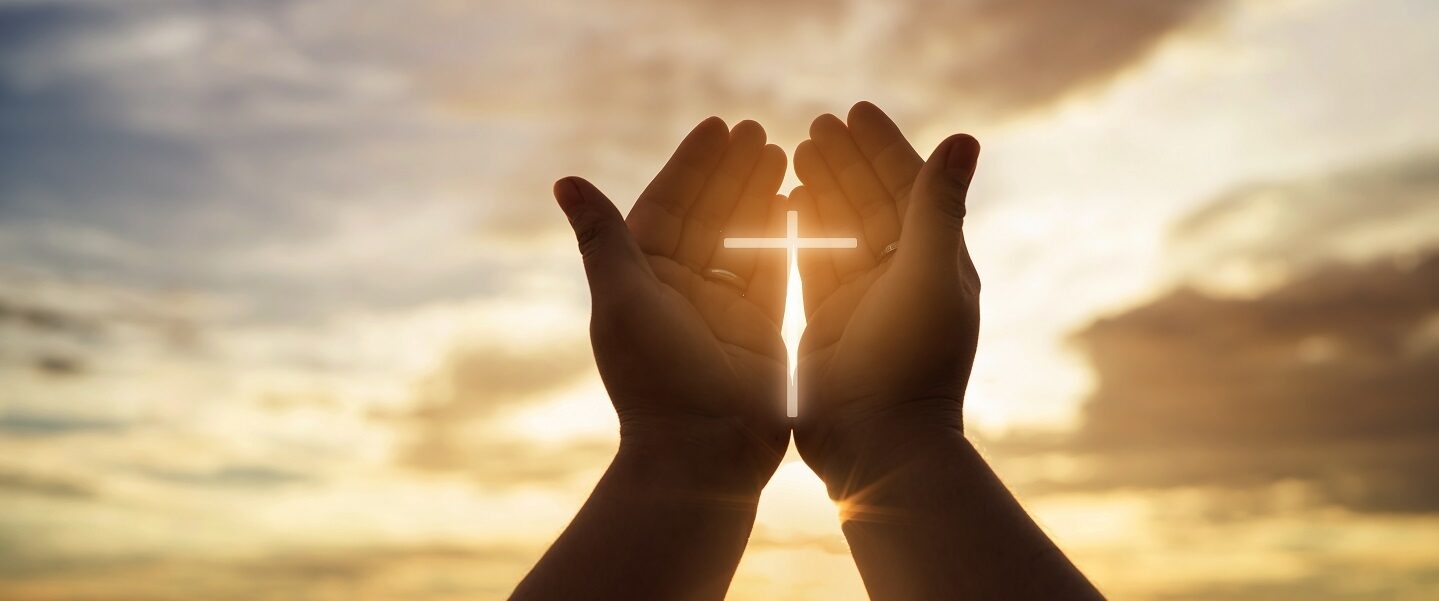 w
Living a Balanced Life
What things should we not worry about?
About everyday life
Enough food and drink
Enough clothes to wear
      Because: 
He knows what you need
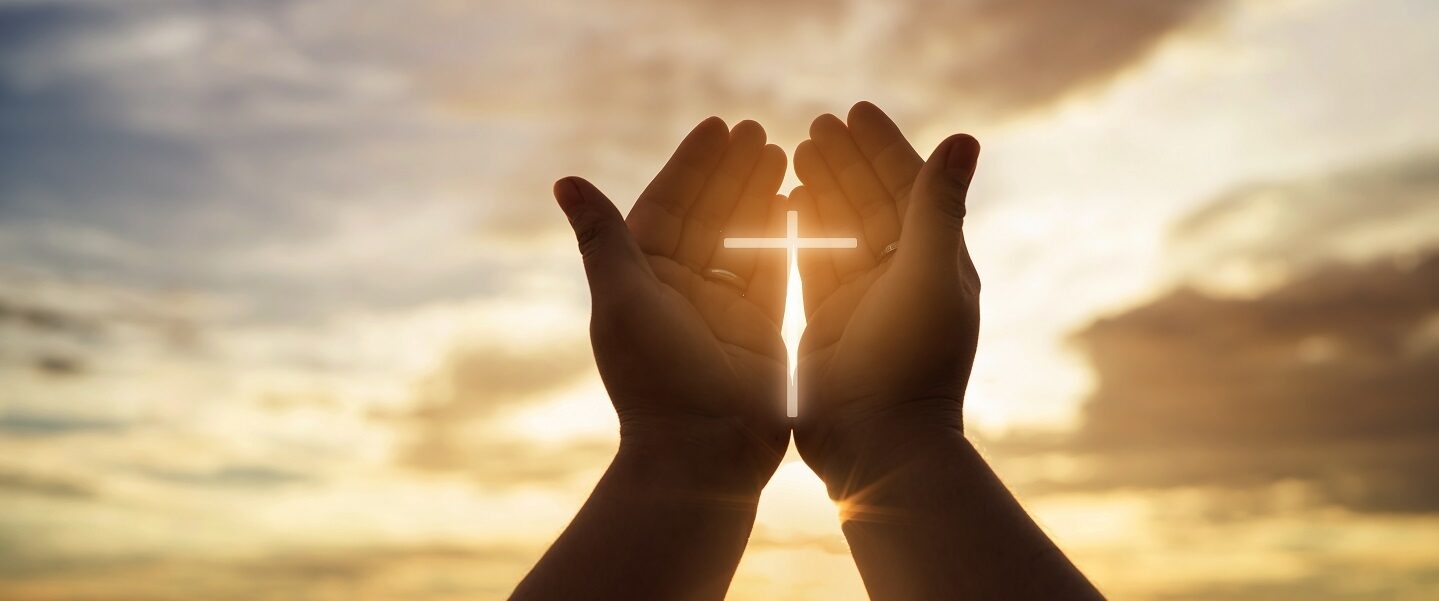 Living a Balanced Life
Parable of the Vineyard Workers
Most people in the ancient world were poor.
This parable provides an indication of the conditions for workers in ancient times. 
A full days wage for a worker was a denarius
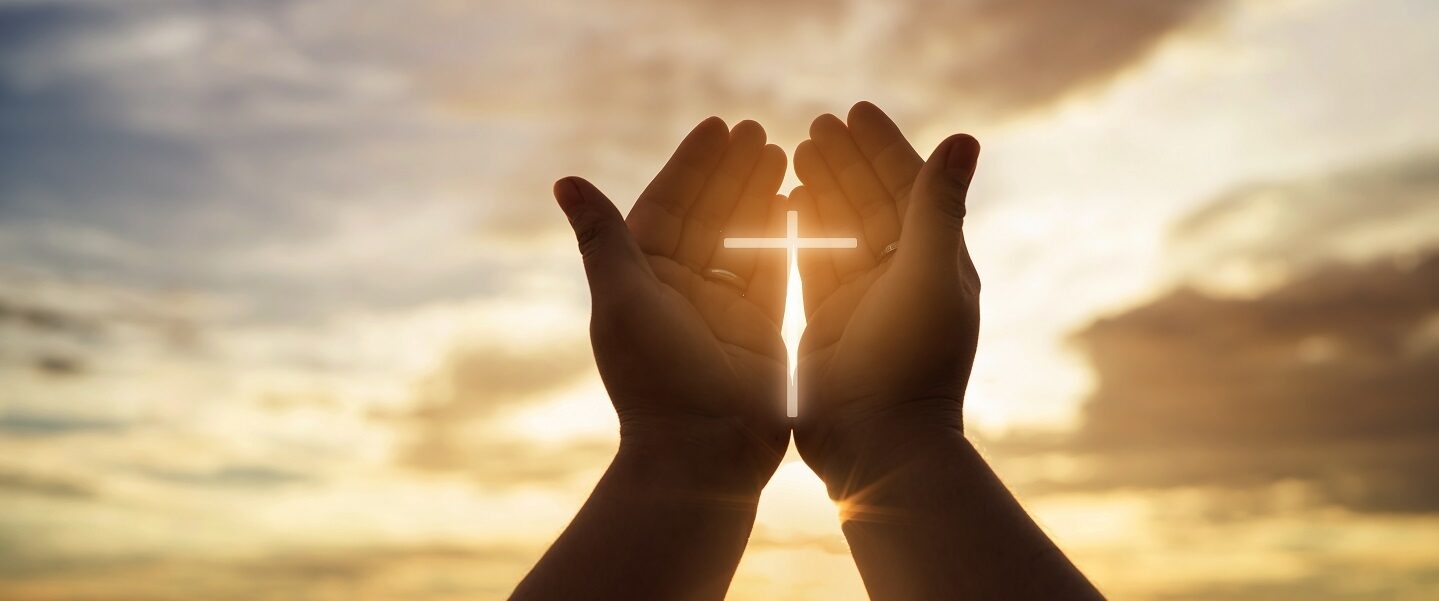 Practices of Faith - Priorities
Paul writes to the Romans:
And so, dear brothers and sisters, I plead with you to give your bodies to God because of all he has done for you. Let them be a living and holy sacrifice—the kind he will find acceptable. 
This is truly the way to worship him. Don’t copy the behavior and customs of this world, but let God transform you into a new person by changing the way you think. 
Then you will learn to know God’s will for you, which is good and pleasing and perfect. [Romans 12:1-2]
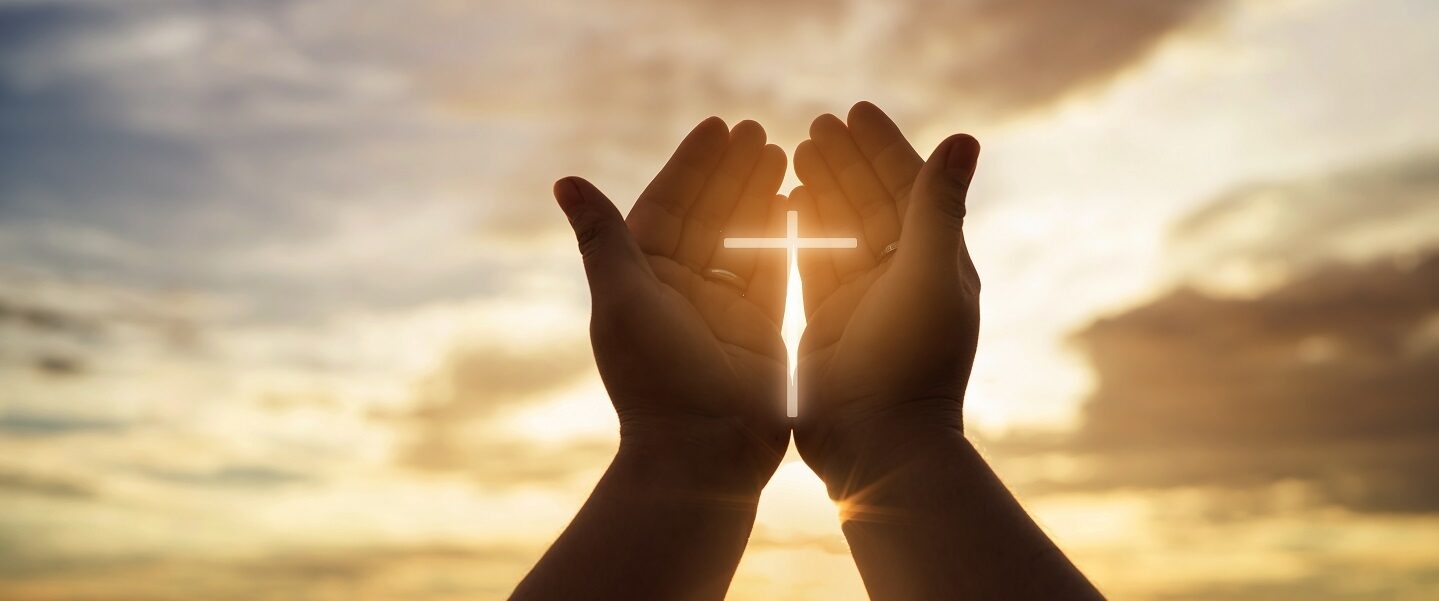 Practices of Faith - Priorities
THE “WORSHIP” PAUL IS TALKING ABOUT in Romans 12:2 applies to the whole of life. 
His point is that we are to consider every part of our existence as an opportunity to serve God by living out the principles of the new age to which we belong.
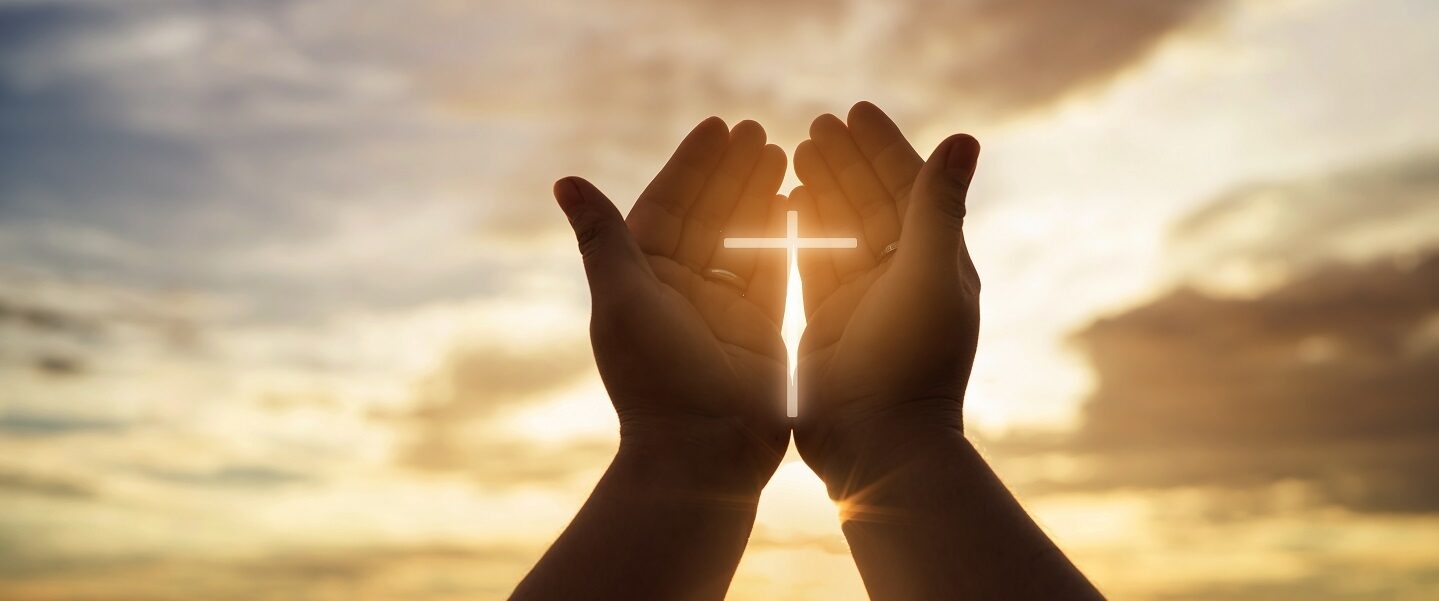 Practices of Faith - Priorities
The division with which we sometimes operate between the sphere of the “secular” and the “religious” is one Paul would simply not have recognized. 
Nevertheless, what Paul says here about the life of worship certainly applies to the corporate gathering for weekly praise that we call the worship “service.”
 (2002) Zondervan Illustrated Bible Backgrounds Commentary of the New Testament
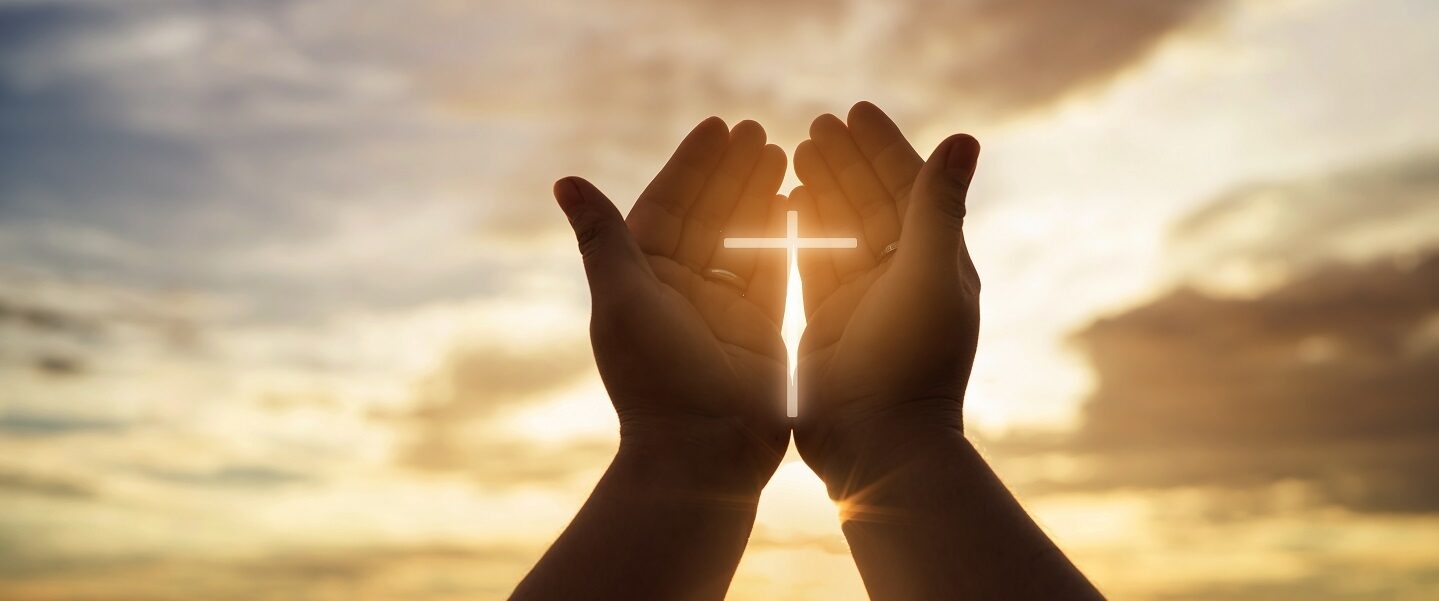 Practices of Faith - Priorities
Slaves, obey your earthly masters in everything you do. 
Try to please them all the time, not just when they are watching you. 
Serve them sincerely because of your reverent fear of the Lord. 
Work willingly at whatever you do, as though you were working for the Lord rather than for people.  
Remember that the Lord will give you an inheritance as your reward, and that the Master you are serving is Christ. [Colossians 3:22-24]
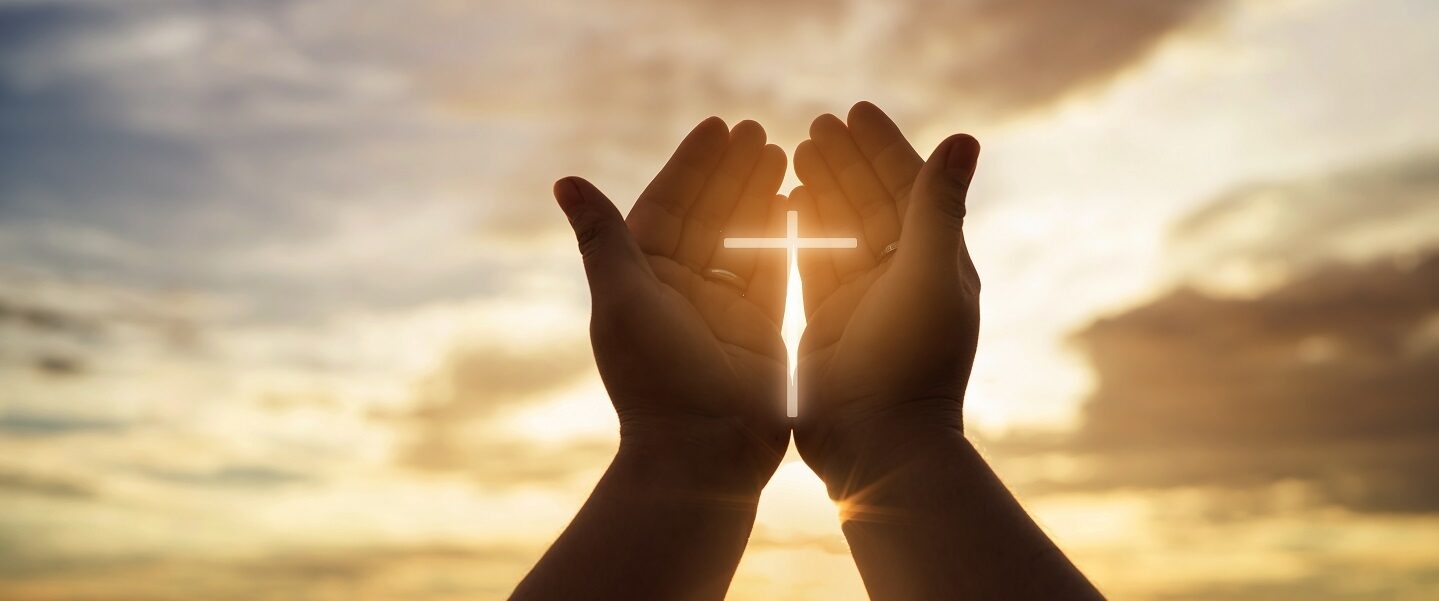 Practices of Faith - Priorities
Slavery, with all its attendant evils, was not only universally accepted in ancient times but also considered a fundamental institution, indispensable to civilized society. 
More than half the people seen on the streets of the great cities of the Roman world were slaves.
 And this was the status of the majority of "professional" people, such as teachers and doctors as well as menials and craftsmen.
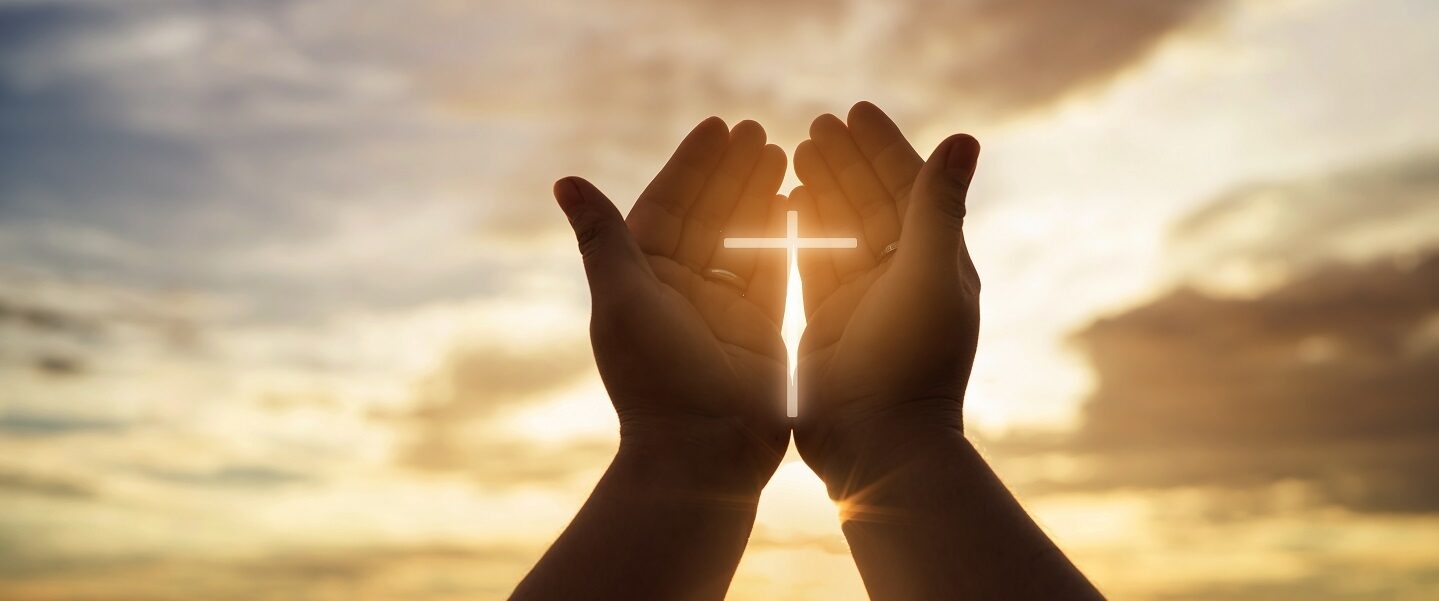 Practices of Faith - Priorities
Slaves were people with few rights, mere property existing only for the comfort, convenience, and pleasure of their owners. 
Paul deals with their duty in the context of the family because slaves were considered a part of the household. https://www.biblegateway.com/passage/?search=Colossians%203%3A22%2D24&version=NLT
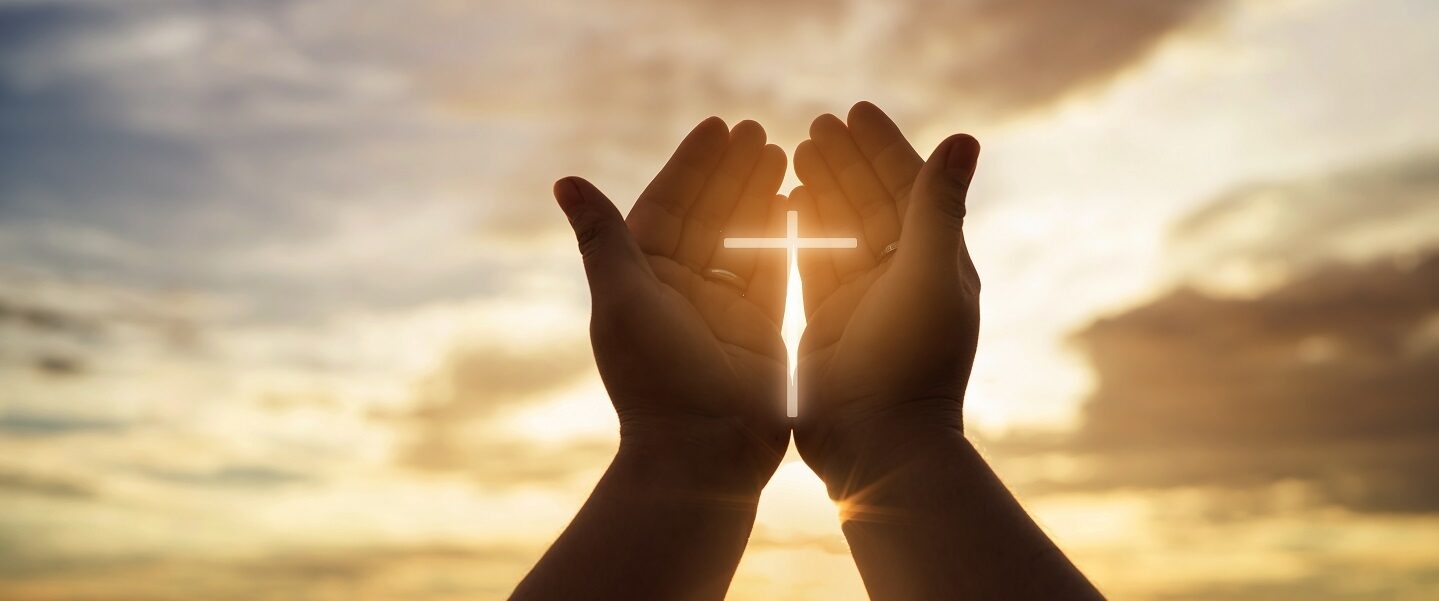 Practices of Faith - Priorities
The Apostle Paul exhorts his readers to give outward expression in daily living to the deep experience that is theirs in Christ. {Worship}
The Christian life is a life "hidden with Christ in God," but it is still a life lived out on earth. {Life}
Christians must therefore give attention not only to their inward experience with God but also to their outward relations with their fellow human beings. {Work}
(2004) Expositor's Bible Commentary (Abridged Edition): New Testament.
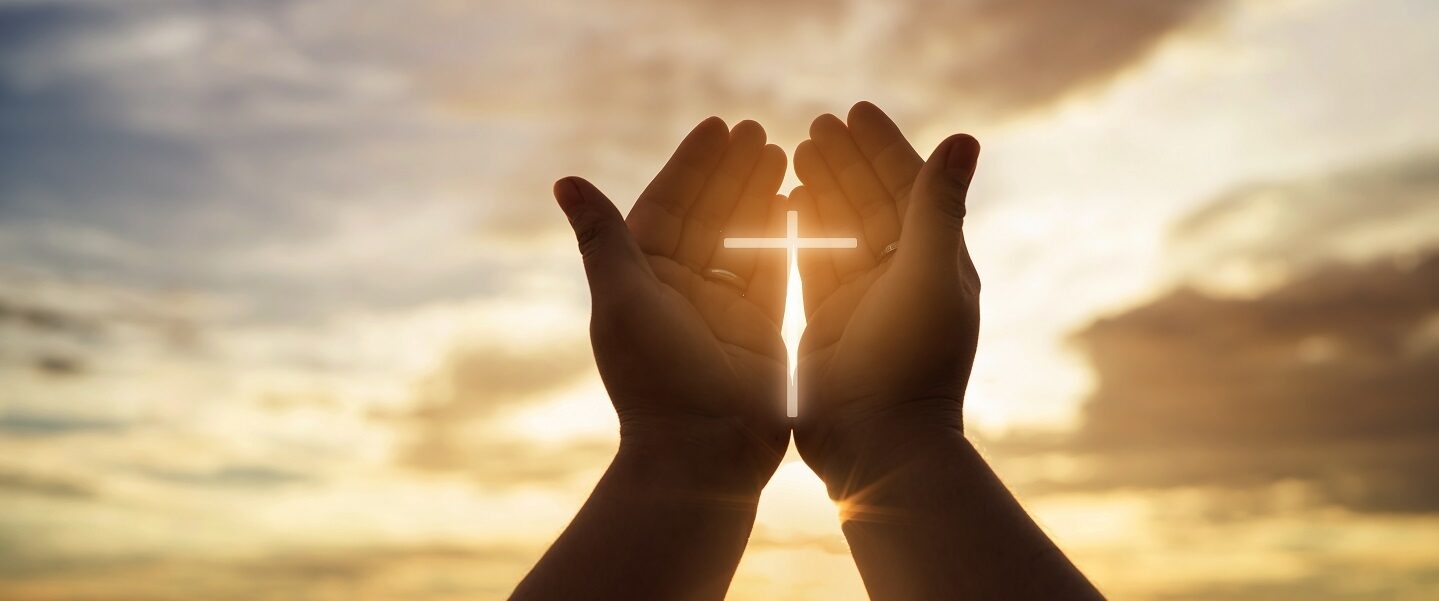 Practices of Faith - Priorities
Phoebe: Business Woman and Church Worker
I commend to you our sister Phoebe, a deacon of the church in Cenchreae.
I ask you to receive her in the Lord in a way worthy of his people and to give her any help she may need from you, for she has been the benefactor of many people, including me. [Romans 16:1-2]
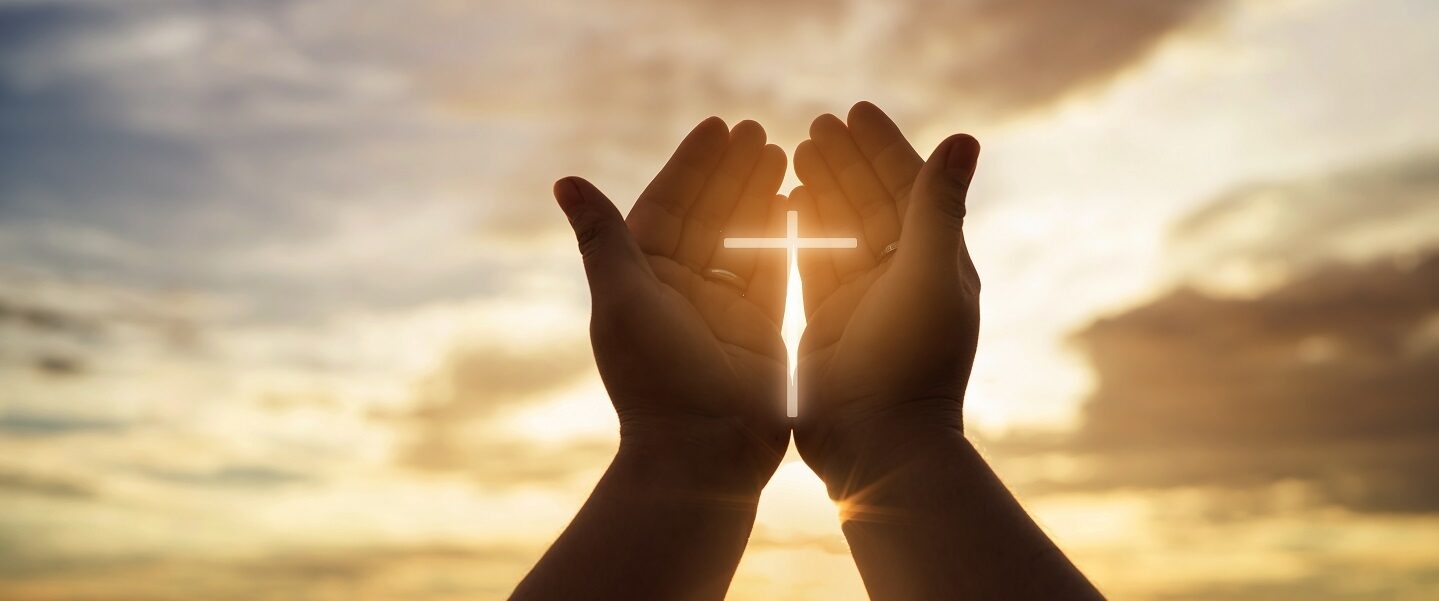 Practices of Faith - Priorities
The patron played an important role in society, using his or her influence and financial resources to sponsor people for various positions and promotions. 
It appears that Phoebe was well off as a business women and probably had business dealings between Corinth and Rome. 
 Paul suggests that he had been the recipient of her patronage.
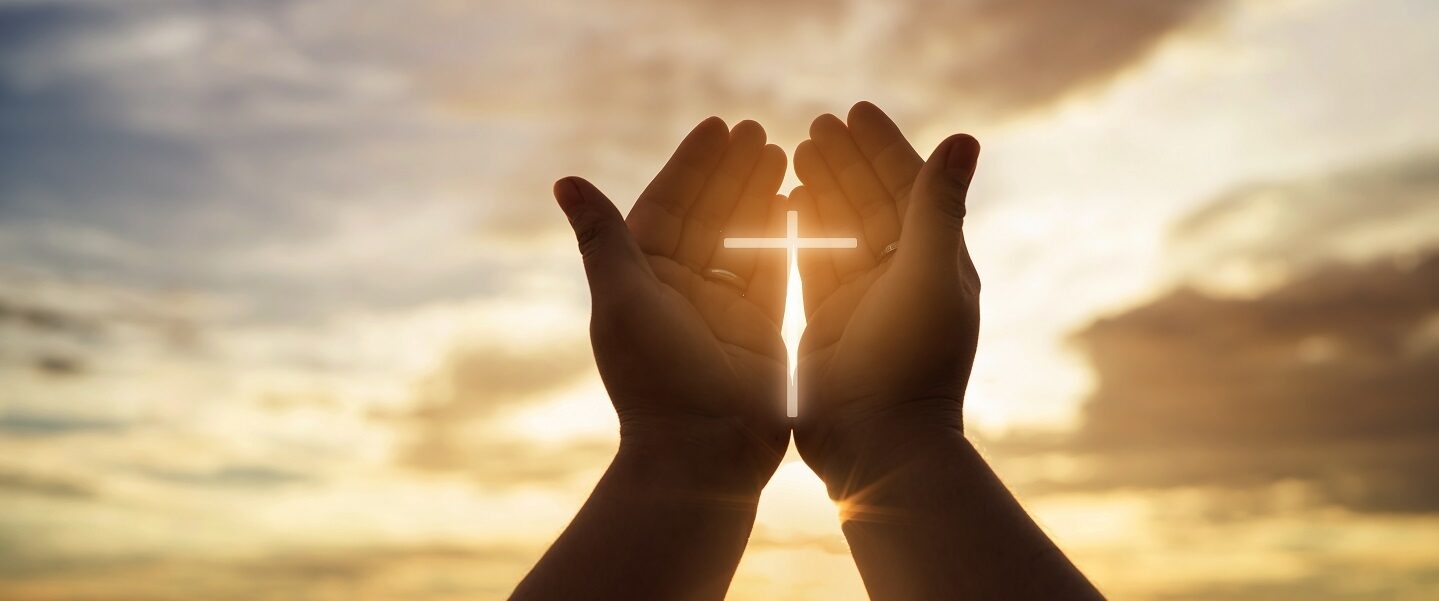 Practices of Faith - Priorities
Lydia: A Merchant, Host House Leader
Was living in Philippi possibly as an agent that manufactured purple dyes.
On the Sabbath we went a little way outside the city to a riverbank, where we thought people would be meeting for prayer, and we sat down to speak with some women who had gathered there. 
One of them was Lydia from Thyatira, a merchant of expensive purple cloth, who worshiped God.
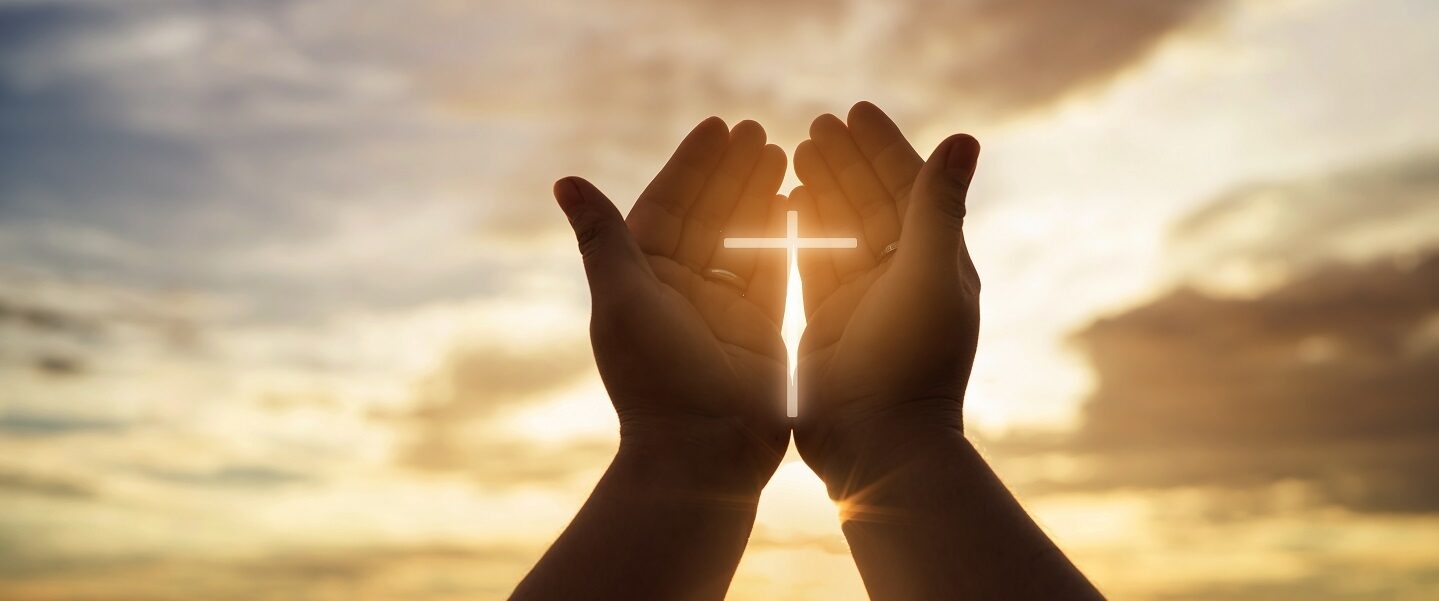 Practices of Faith - Priorities
As she listened to us, the Lord opened her heart, and she accepted what Paul was saying.
She and her household were baptized, and she asked us to be her guests. 
“If you agree that I am a true believer in the Lord,” she said, “come and stay at my home.” And she urged us until we agreed. [Acts 16:13-15]
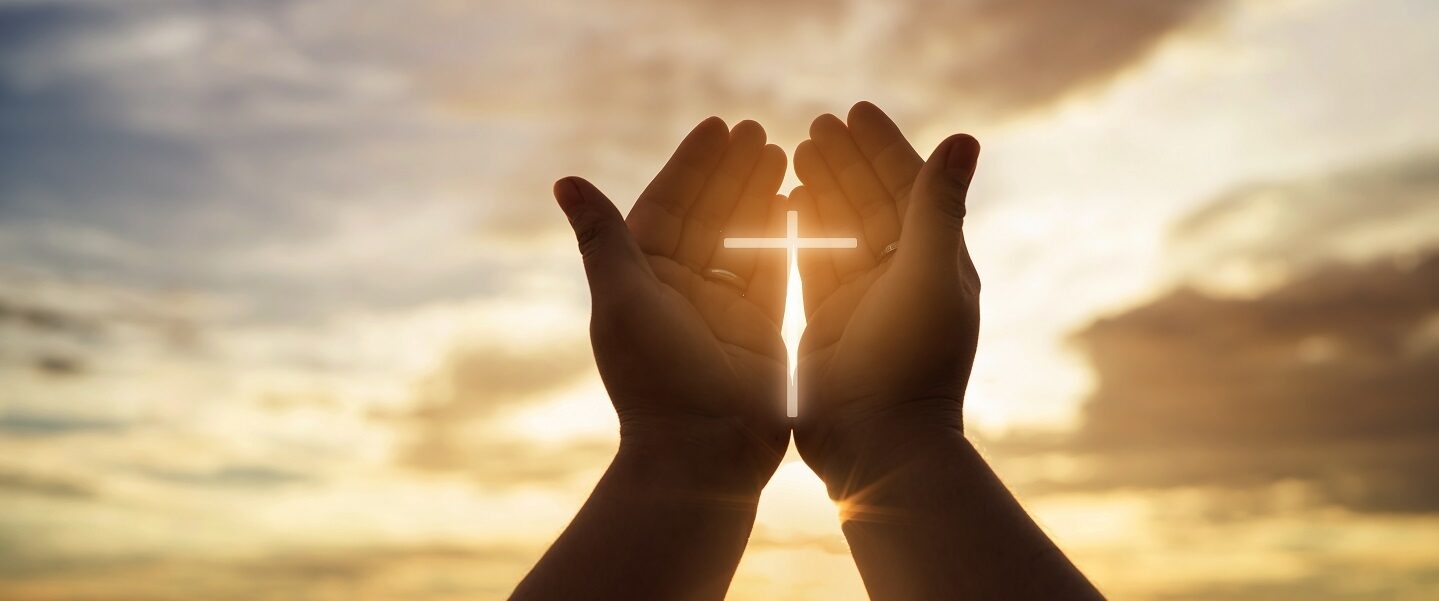 Practices of Faith - Priorities
Home Group Leader
Paul and Silas had been thrown into prison in Philippi after casting a demon from a slave girl thus upsetting the financial benefits to her owner. [Acts 16:16-22]
When Paul and Silas left the prison, they returned to the home of Lydia. 
There they met with the believers and encouraged them once more.              [Acts 16:40]
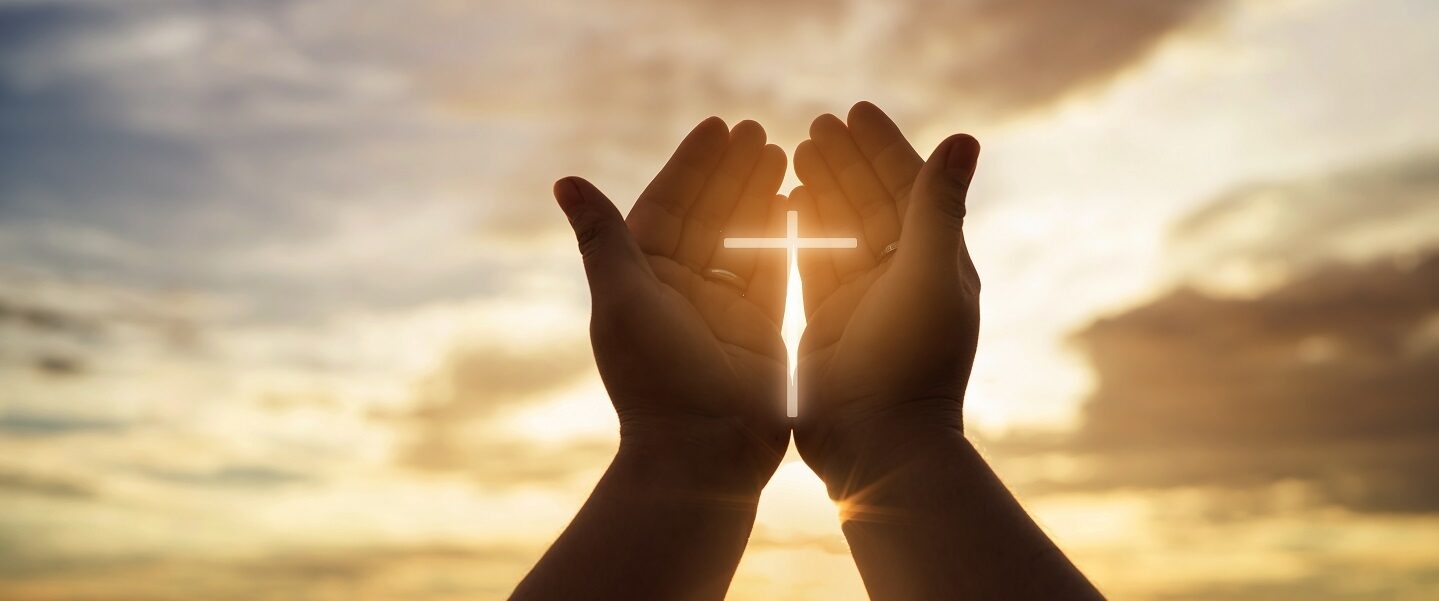 Practices of Faith - Priorities
So what are some of the areas where we may be out of balance? A few possibilities!
Work - Career
Family - Children
Church - Ministry
Money – Possessions - Greed  
Hobbies
Sport
Technology
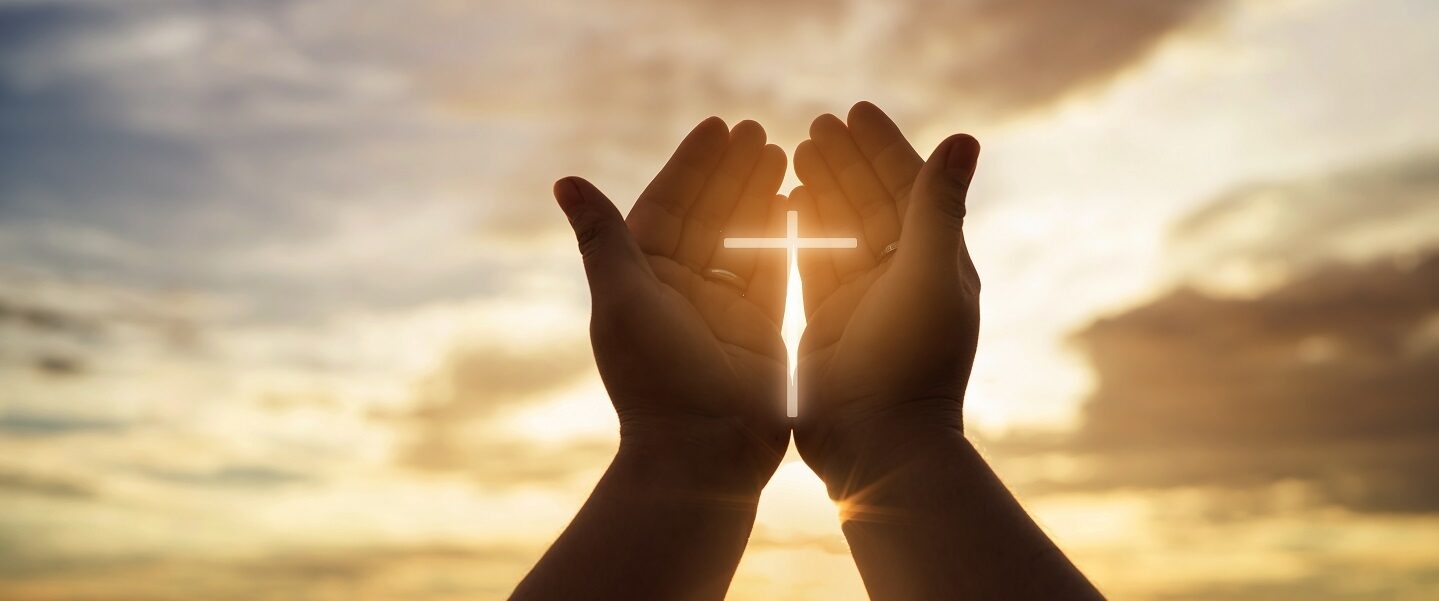 Practices of Faith - Priorities
Paul’s exhortation:
Therefore I, a prisoner for serving the Lord, beg you to lead a life worthy of your calling, for you have been called by God.
Always be humble and gentle. 
Be patient with each other, making allowance for each other’s faults because of your love.
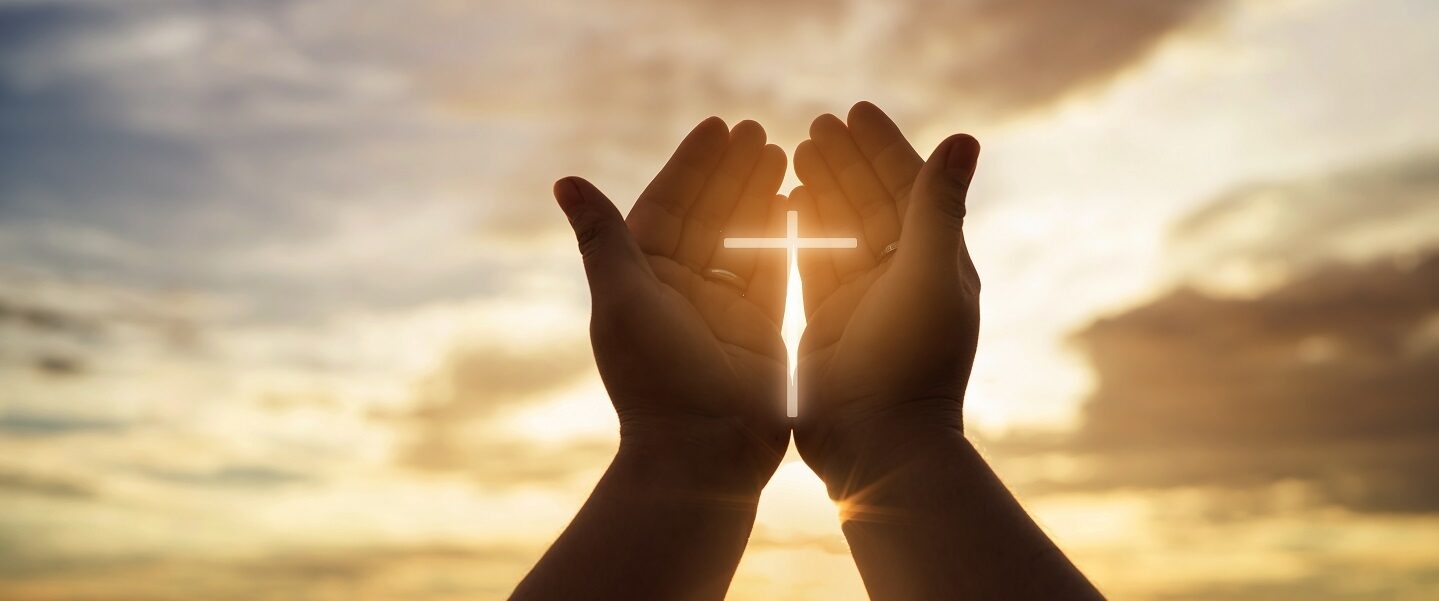 Practices of Faith - Priorities
Make every effort to keep yourselves united in the Spirit, binding yourselves together with peace. 
For there is one body and one Spirit, just as you have been called to one glorious hope for the future. [Ephesians 4:1-4]
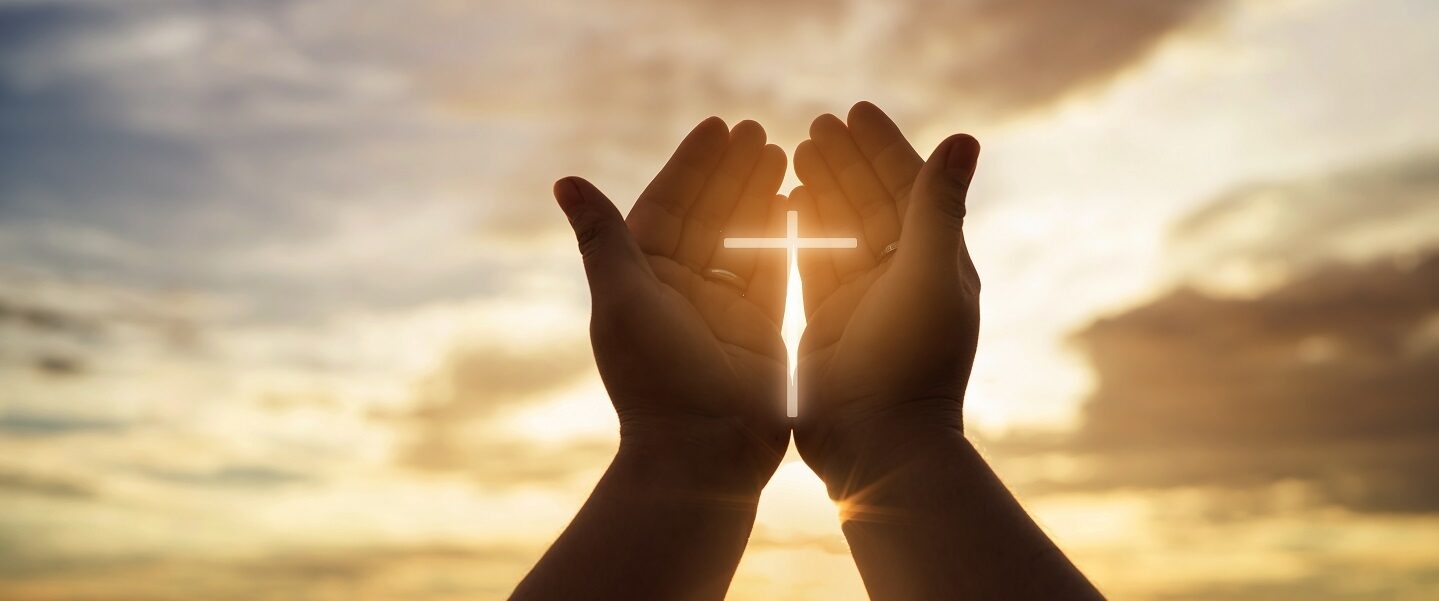